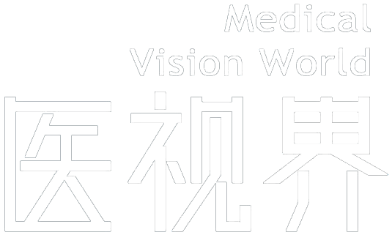 辽宁省【继教项目实施】
操作手册--医务人员
扫码签到
项目考核
01
03
02
目录
项目评价
01  项目签到
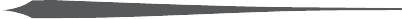 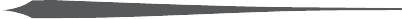 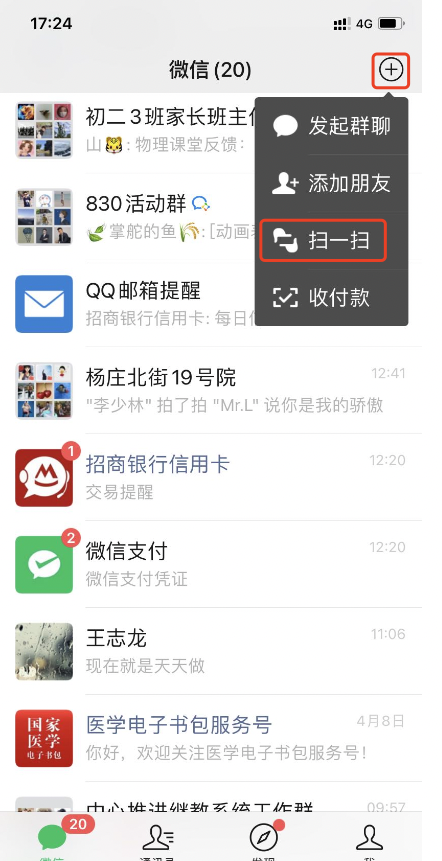 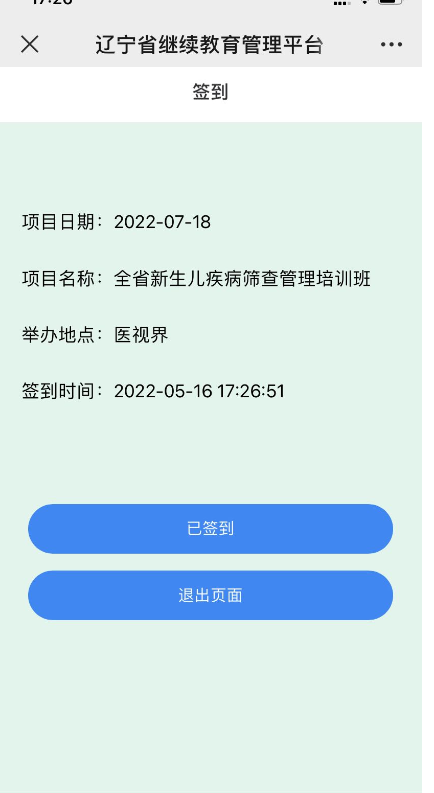 第一种操作步骤（二维码扫描）：
1、打开手机微信，点击右上角的扫一扫，扫描展示签到二维码进行签到。
2、如未登录系统，请先登录系统，
3、签到成功后显示已签到，则表示签到成功。

备注：项目签到二维码在项目学习现场由项目负责人展示。
01  项目签到
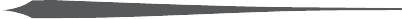 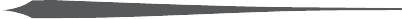 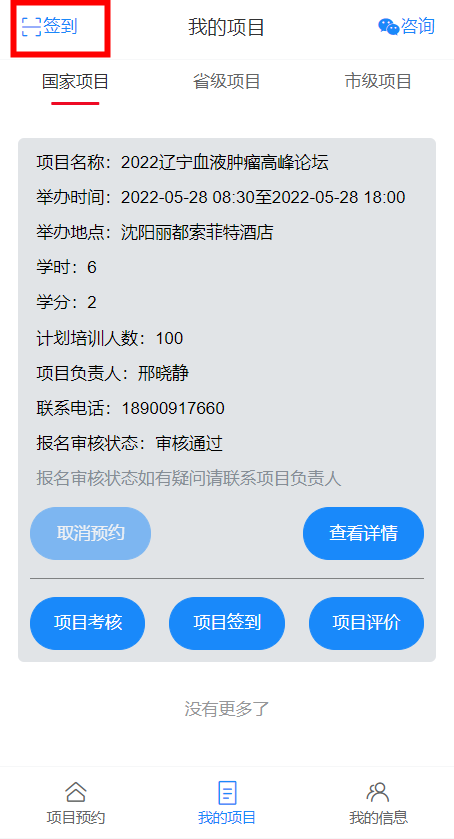 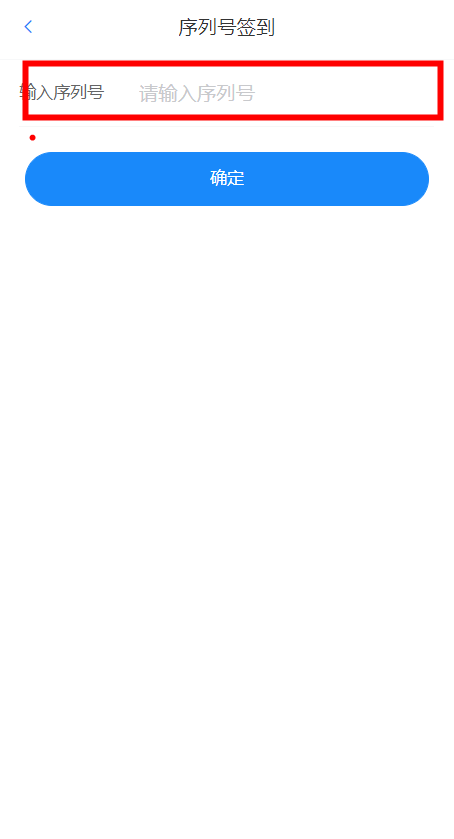 第二种操作步骤（签到码签到）：
1、打开手机微信，由公众号进入辽宁继教平台。
2、点击页面左上方的签到，输入项目负责人发放的签到码。即可签到成功。
3、签到成功后显示已签到，则表示签到成功。

备注：项目签到码由项目负责人发放。
01  项目签到
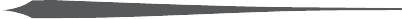 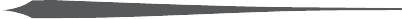 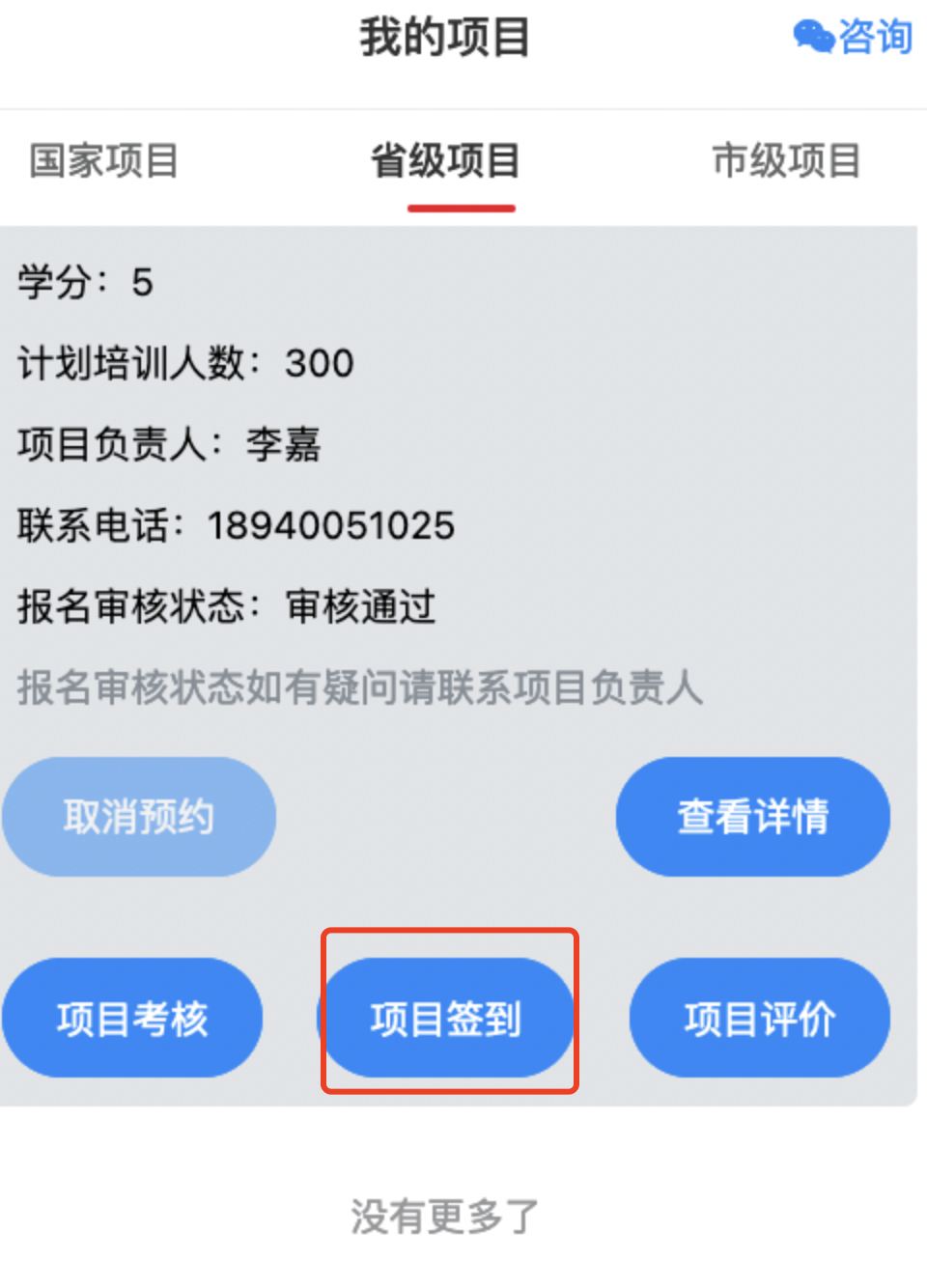 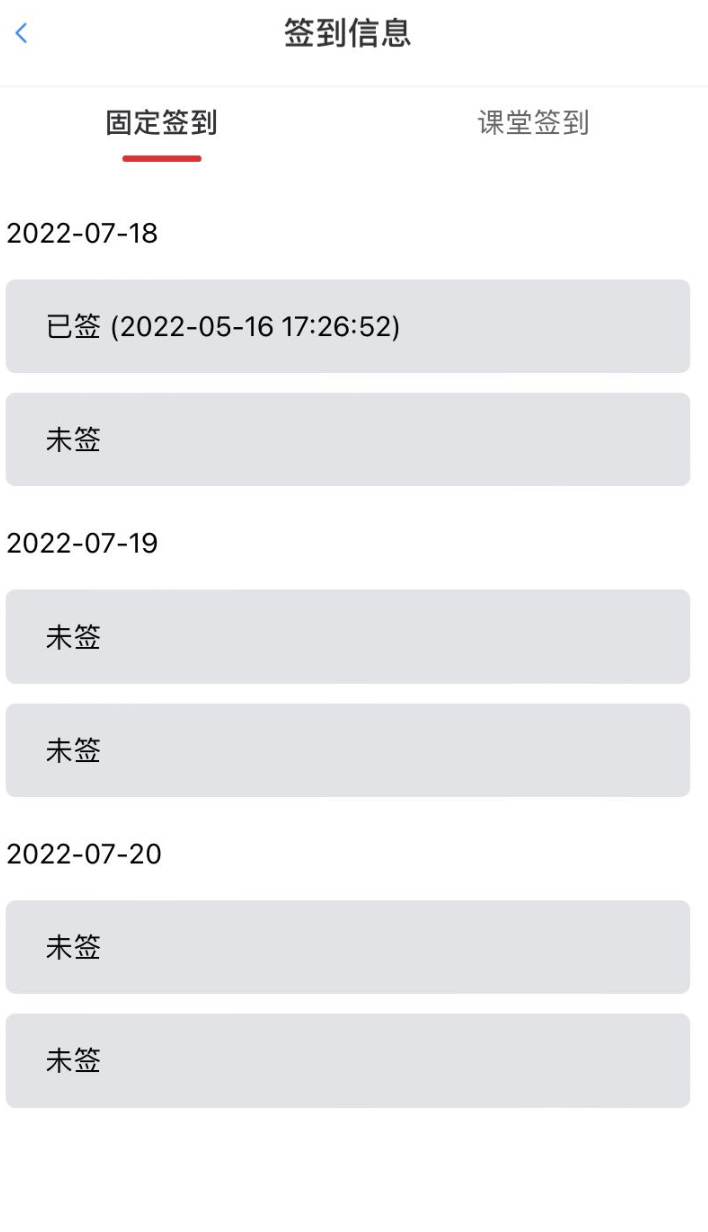 操作步骤：
4、在我的项目点击签到信息可以查看我的签到信息。


强烈提醒：
    学员每日签到/签退必须全部合格，才可获得学分，少一次签到/签退都无法获得学分！！！
02  项目考核
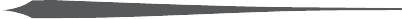 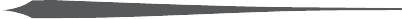 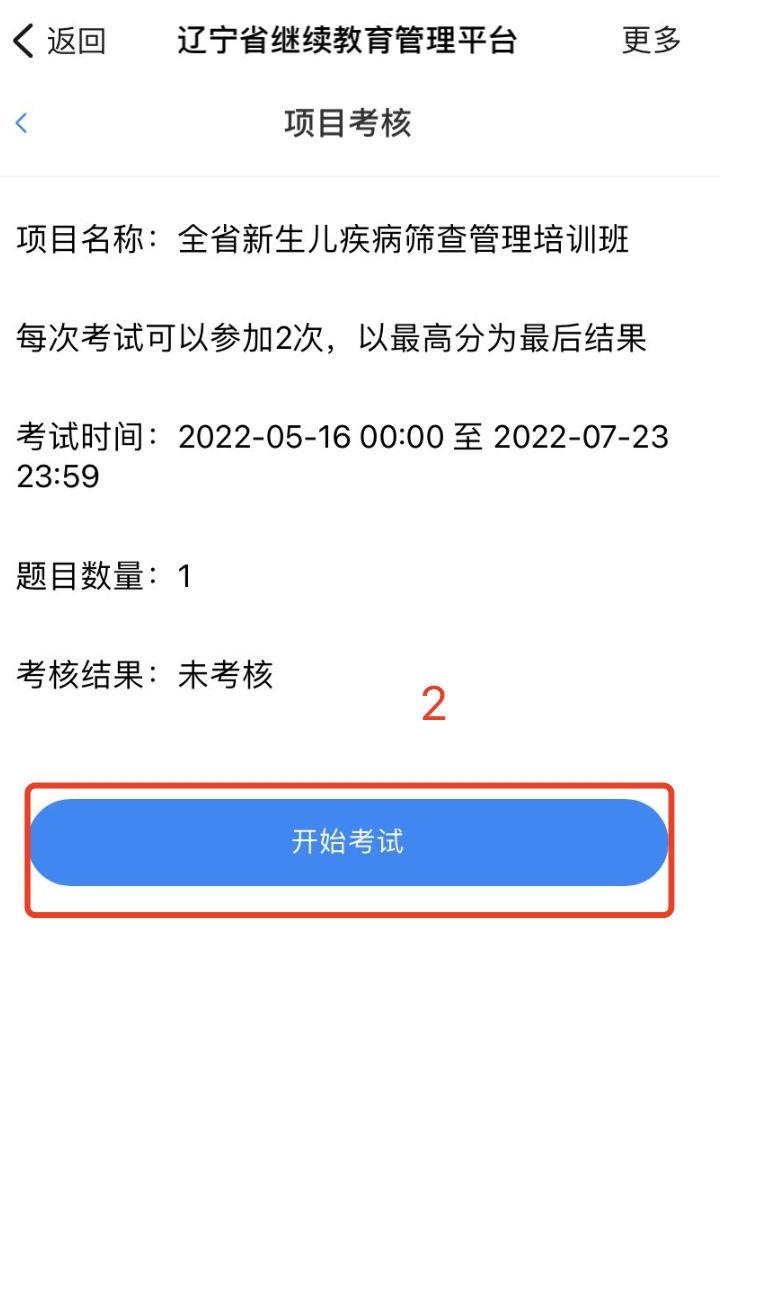 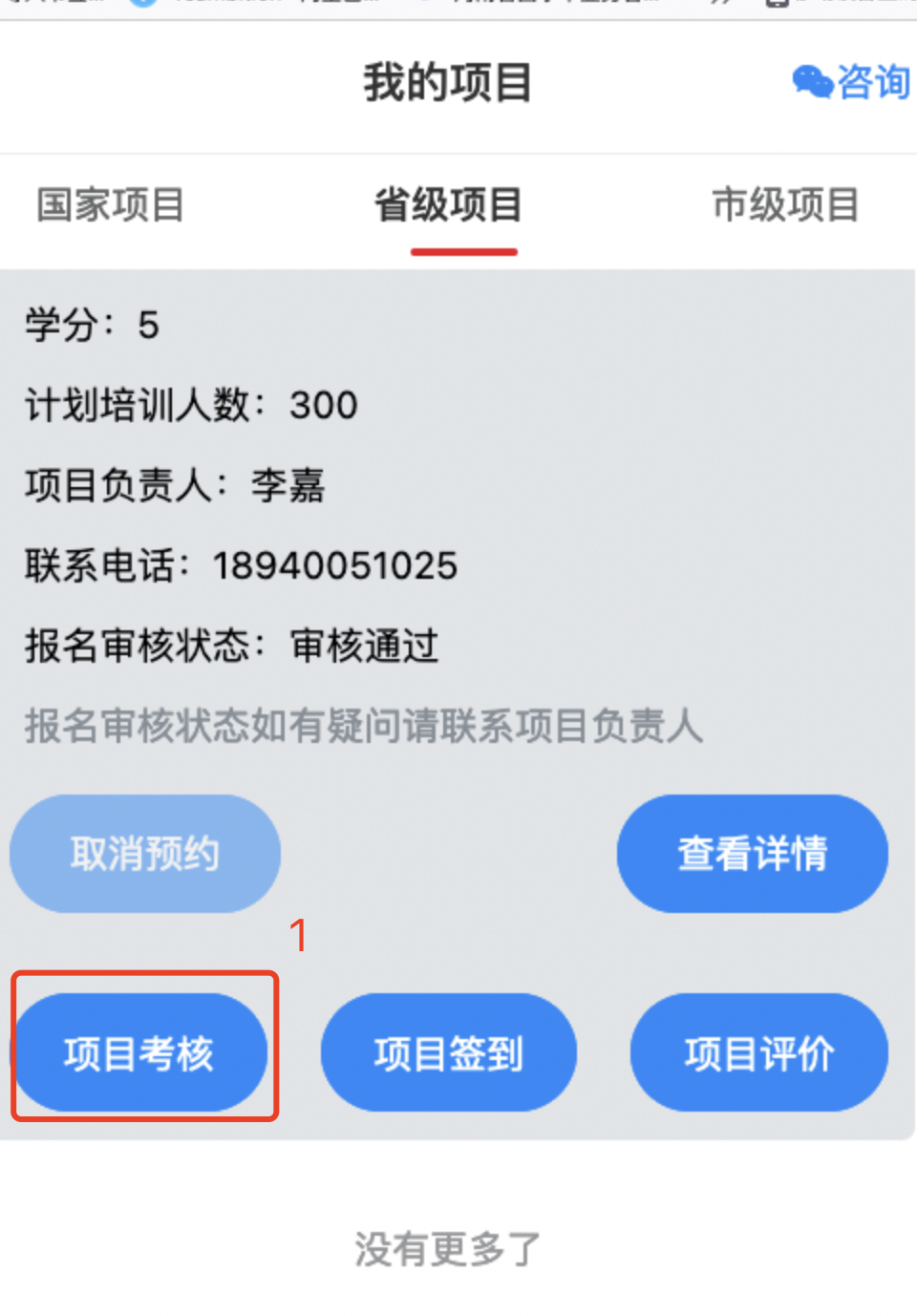 操作步骤：
1、如果是线上考核并设置了考题，点击项目考核，进入考核页面。
2、请在规定时间内进行考核，点击考试进入考试界面。
3、每次考试可以参加2次，答对题目80%为合格。
02  项目考核
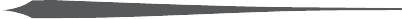 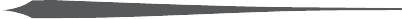 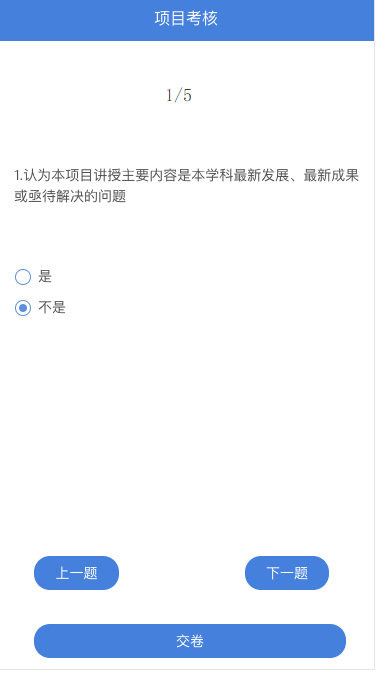 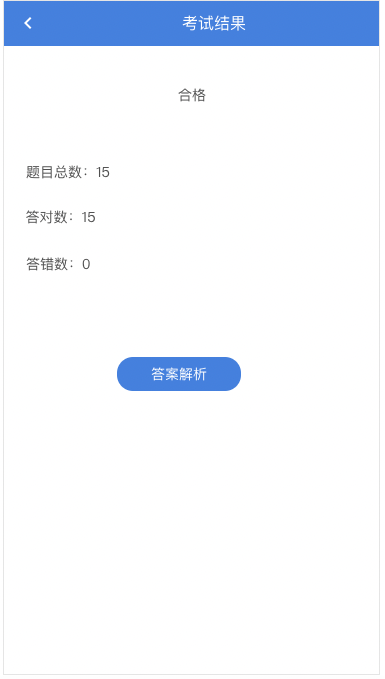 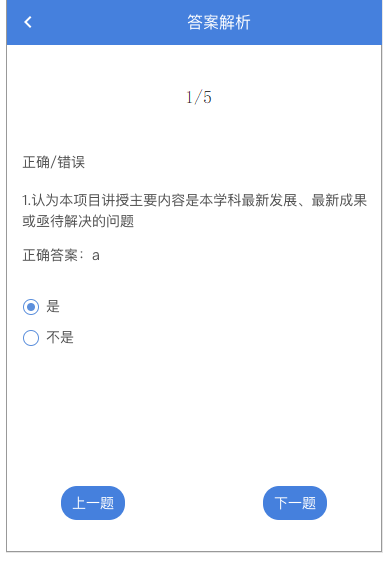 操作步骤：
1、认真阅读题目并答题。
2、交卷可查看答题结果。
3、点击答案解析可以查
看答案。
03  项目评价
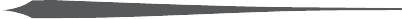 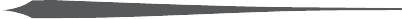 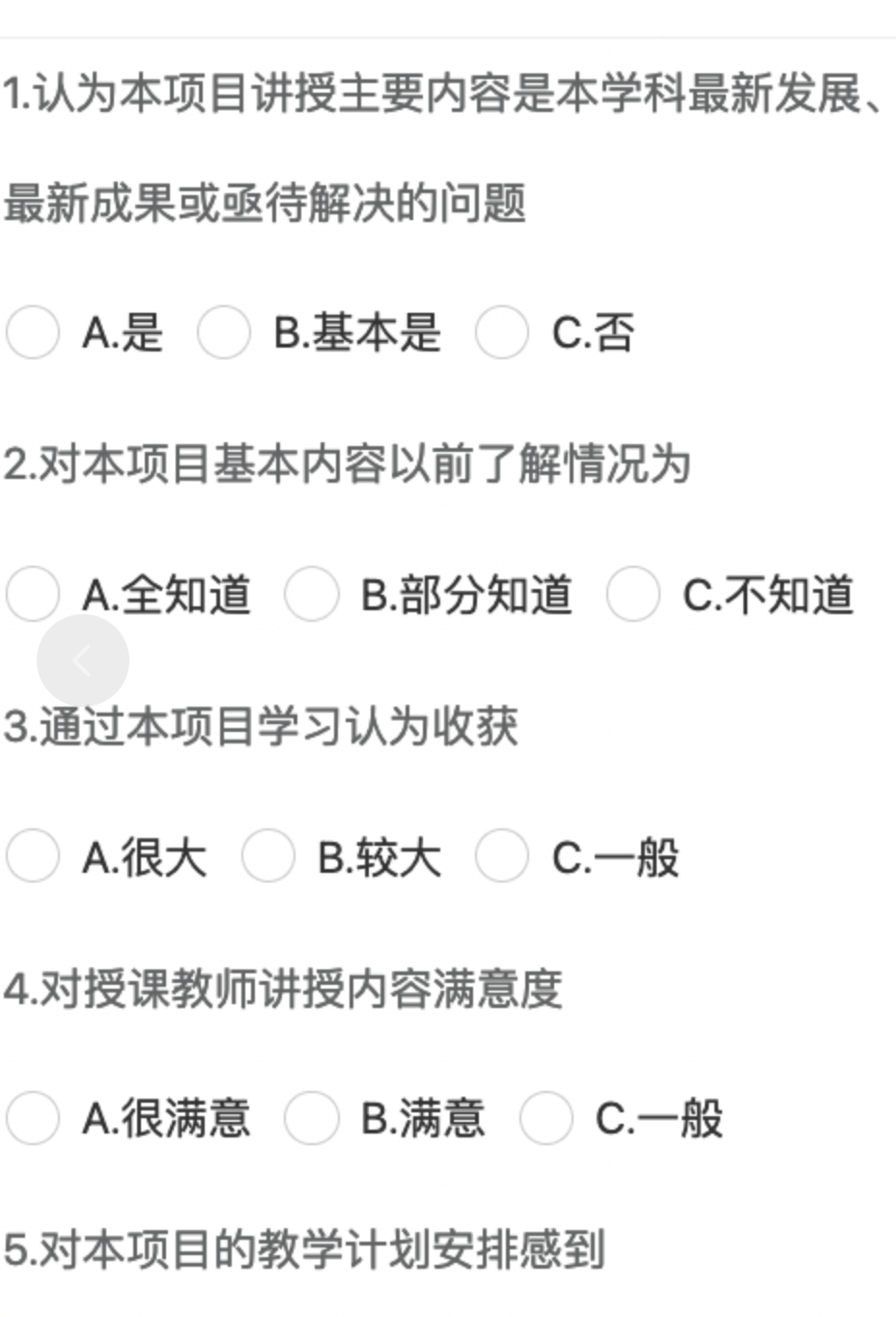 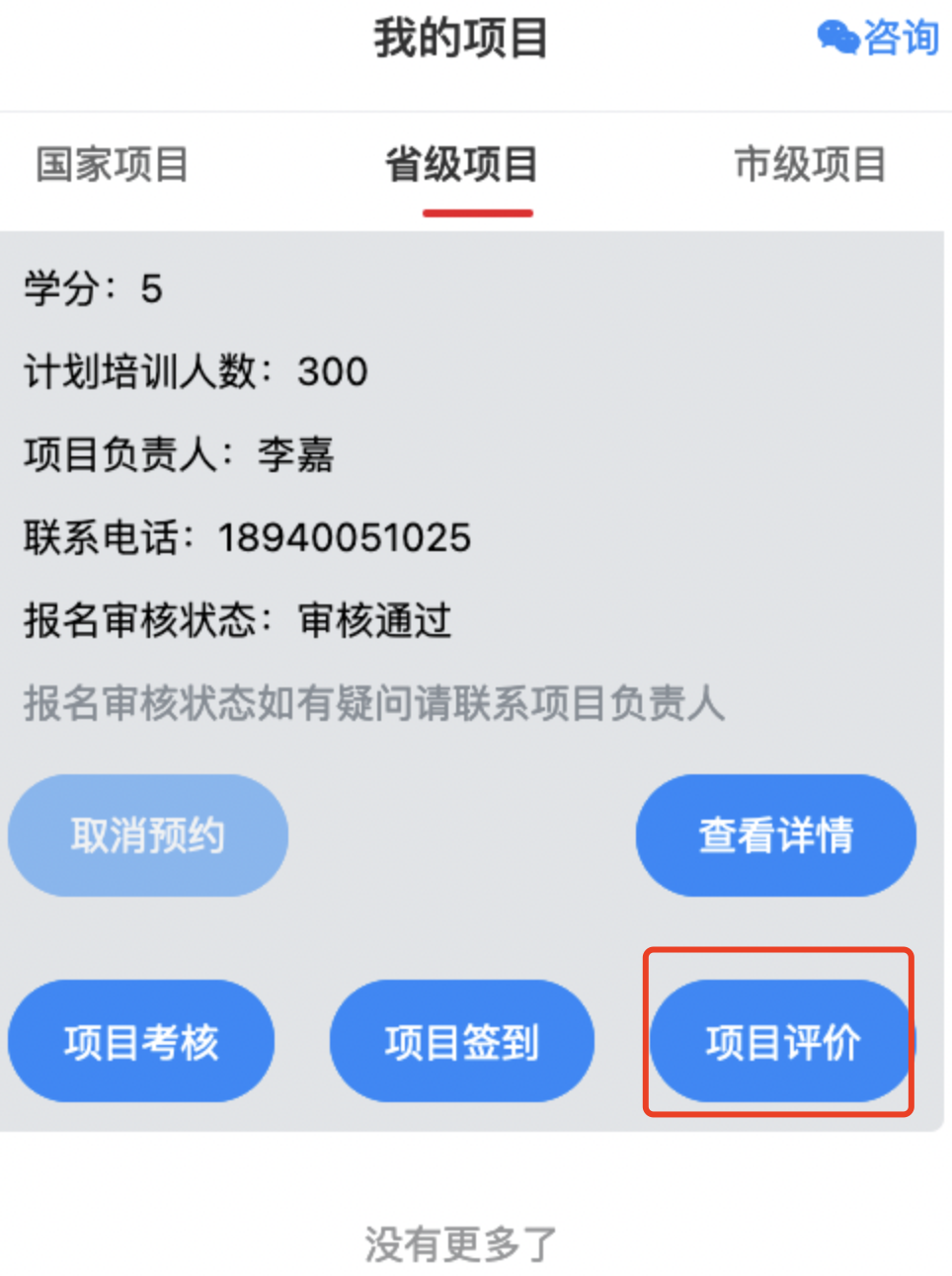 操作步骤：
1、项目学习结束后，请填写项目反馈。
2、点击我的项目，项目评价按钮进行项目评价。
谢
谢
观
赏